ESCUELA POLITÉCNICA DEL EJÉRCITO
TRABAJO PARA LA OBTENCIÓN DEL TÍTULO DE INGENIERÍA COMERCIAL
“ESTUDIO PARA LA CREACIÓN DE UN SPA Y CENTRO ESTÉTICO MASCULINO UBICADO EN EL CANTÓN RUMIÑAHUI”
Director: Eco. Walter Gaibor
Codirector: Eco. Juan Carlos Erazo
Autor: Wendy Suárez
CONTENIDO
INTRODUCCIÓN
CAPÍTULO 1 
ESTUDIO DE MERCADO
OBJETIVOS
IDENTIFICACIÓN DEL SERVICIO
ANALISIS DE LA DEMANDA
SEGMENTACIÓN DEL MERCADO
DEMANDA ACTUAL
ELABORACIÓN DE LA PRUEBA PILOTO
DEFINICIÓN DE LA POBLACIÓN UNIVERSO
DETERMINACIÓN DEL TAMAÑO DE LA MUESTRA
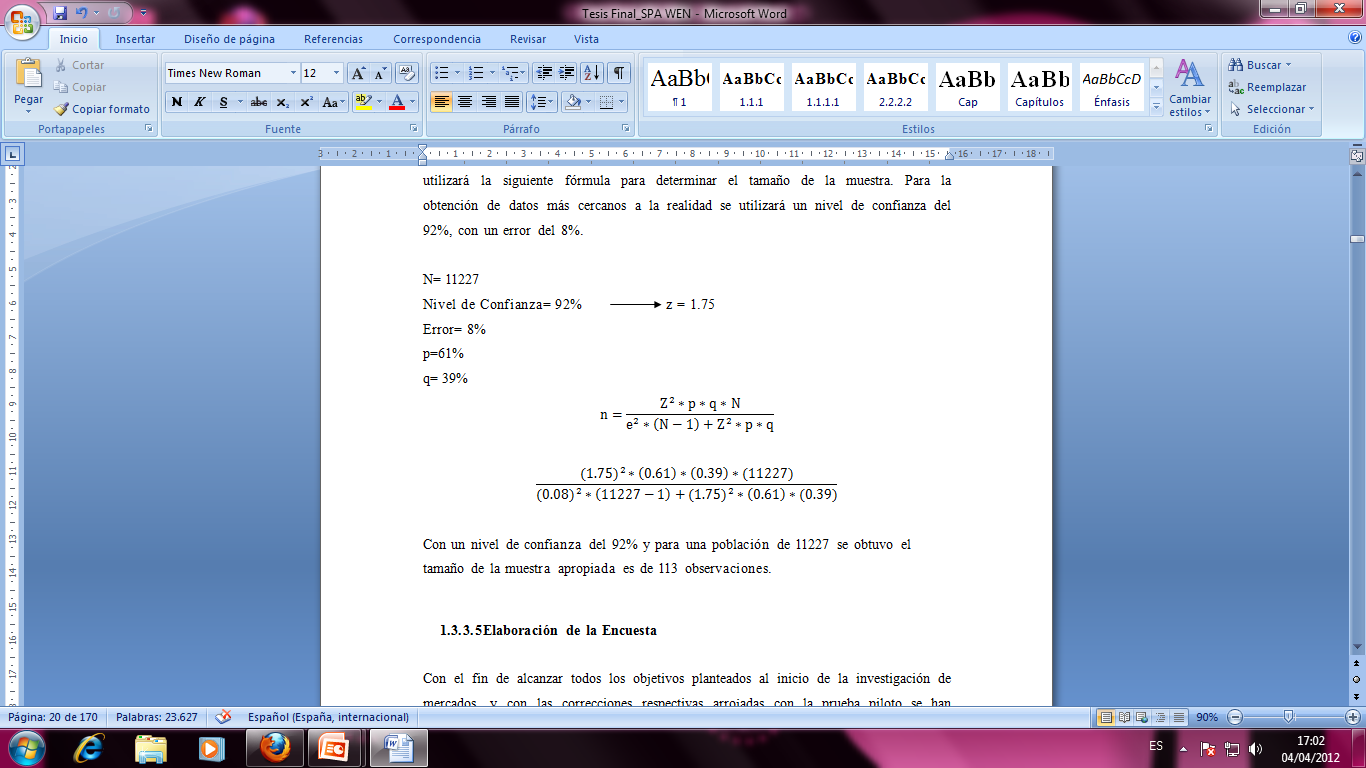 n= 113
APLICACIÓN DE LA ENCUESTA
DEMANDA ACTUAL
FACTORES QUE AFECTAN LA DEMANDA
Crecimiento de la Población Urbana Masculina económicamente activa del cantón Rumiñahui
2.4%
HÁBITOS DE CONSUMO
Calidad en el Servicio
Asisten 2 veces al mes
Personal Calificado
FACTORES QUE AFECTAN LA DEMANDA
PROYECCIÓN DE LA DEMANDA
OFERTA ACTUAL
PROYECCIÓN DE LA OFERTA
DETERMINACIÓN DE LA DEMANDA INSATISFECHA
COMERCIALIZACIÓN
CAPÍTULO 2
ESTUDIO TÉCNICO
TAMAÑO DEL PROYECTO
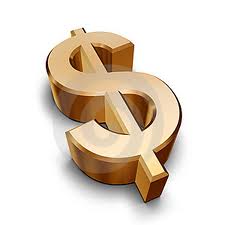 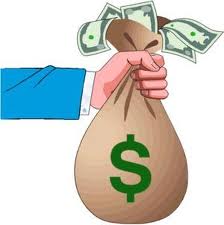 FACTORES DETERMINANTES DEL TAMAÑO
OPTIMIZACION DEL TAMAÑO DEL PROYECTO
DEFINICIÓN DE CAPACIDAD INSTALADA
Con el 100% de la capacidad instalada el Spa y Centro Estético tiene la capacidad de atender a
Al ser una empresa nueva en el mercado se planea empezar utilizando el 70% de la capacidad instalada atendiendo de esta manera a 6451 clientes en el primer año, es decir el 17.33%  de la demanda insatisfecha
LOCALIZACIÓN
Macrolocalización
LOCALIZACIÓN
Microlocalización
FACTORES LOCACIONALES
MATRIZ LOCACIONAL
PROCESO DE PRODUCCIÓN
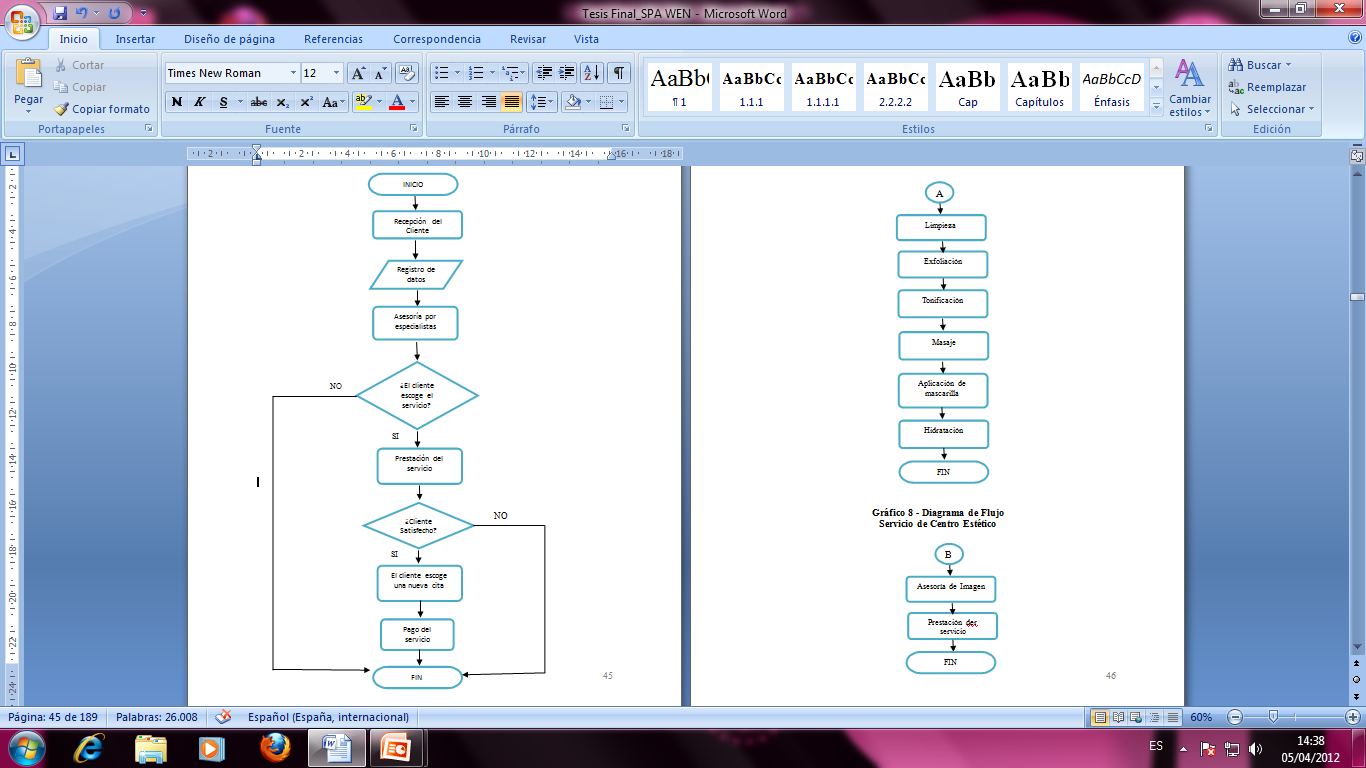 REQUERIMIENTO DE MANO DE OBRA
REQUERIMIENTO DE SUMINISTROS, INSUMOS Y MATERIALES, ÚTILES Y  SERVICIOS
Suministros de oficina
Útiles de aseo
REQUERIMIENTO DE SUMINISTROS, INSUMOS Y MATERIALES, ÚTILES Y  SERVICIOS
Insumos y Materiales
Servicios
ESTIMACIÓN DE INVERSIÓN
Maquinaria y equipo
Equipo de Computación
ESTIMACIÓN DE INVERSIÓN
Muebles y Enseres
Terreno y Edificios
DISTRIBUCIÓN DE LA PLANTA
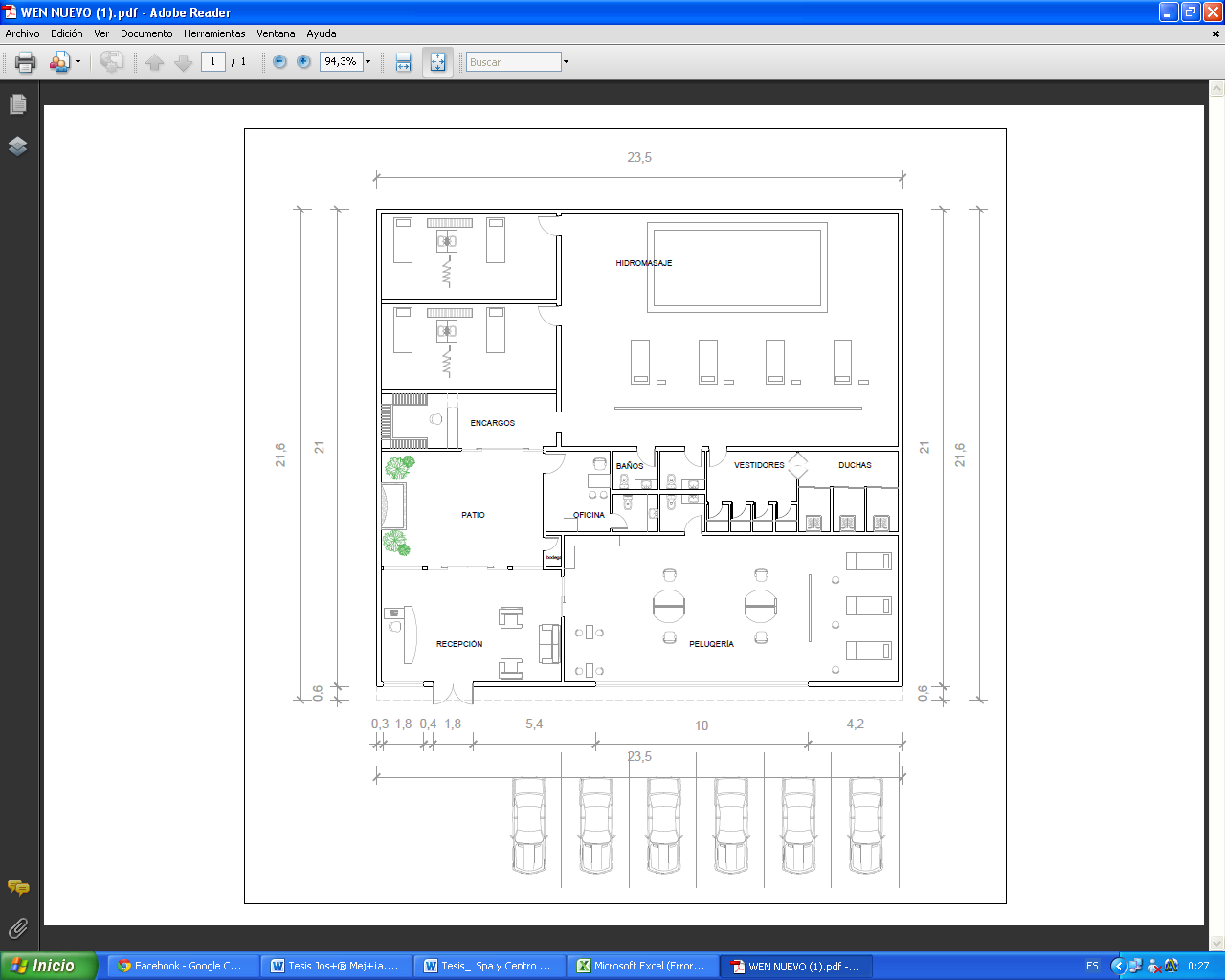 CAPÍTULO III
LA EMPRESA Y SU ORGANIZACIÓN
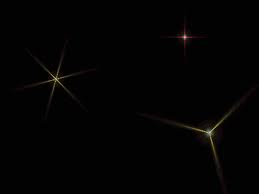 U
MO
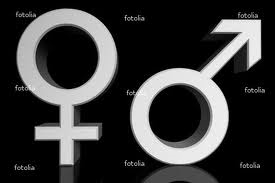 SPA Y CENTRO ESTÉTICO
EXCLUSIVO PARA HOMBRES
LA EMPRESA
BASE FILOSÓFICA
MISIÓN
Somos una empresa innovadora que proporciona el servicio de Spa y Centro estético para el hombre actual, que brinda un servicio eficiente y de alta calidad, creando relaciones armoniosas y estables tanto con nuestros clientes, proveedores y colaboradores.
VISIÓN
En el 2016 ser líderes en el campo de los Spa y Centros estéticos masculinos, a través de la entrega de un servicio de la más alta calidad, logrando la completa satisfacción del cliente, con el apoyo de un equipo altamente calificado y comprometido bajo la ideología de una organización moderna en constante innovación.
OBJETIVOS ESTRATÉGICOS
ESTRATEGIA EMPRESARIAL
PRINCIPIOS Y VALORES
ORGANIGRAMA ESTRUCTURAL
ORGANIGRAMA FUNCIONAL
CAPÍTULO 4
ESTUDIO FINANCIERO
PRESUPUESTO DE INVERSIÓN
ACTIVOS FIJOS
ACTIVOS INTANGIBLES
PRESUPUESTO DE INVERSIÓN
CAPITAL DE TRABAJO
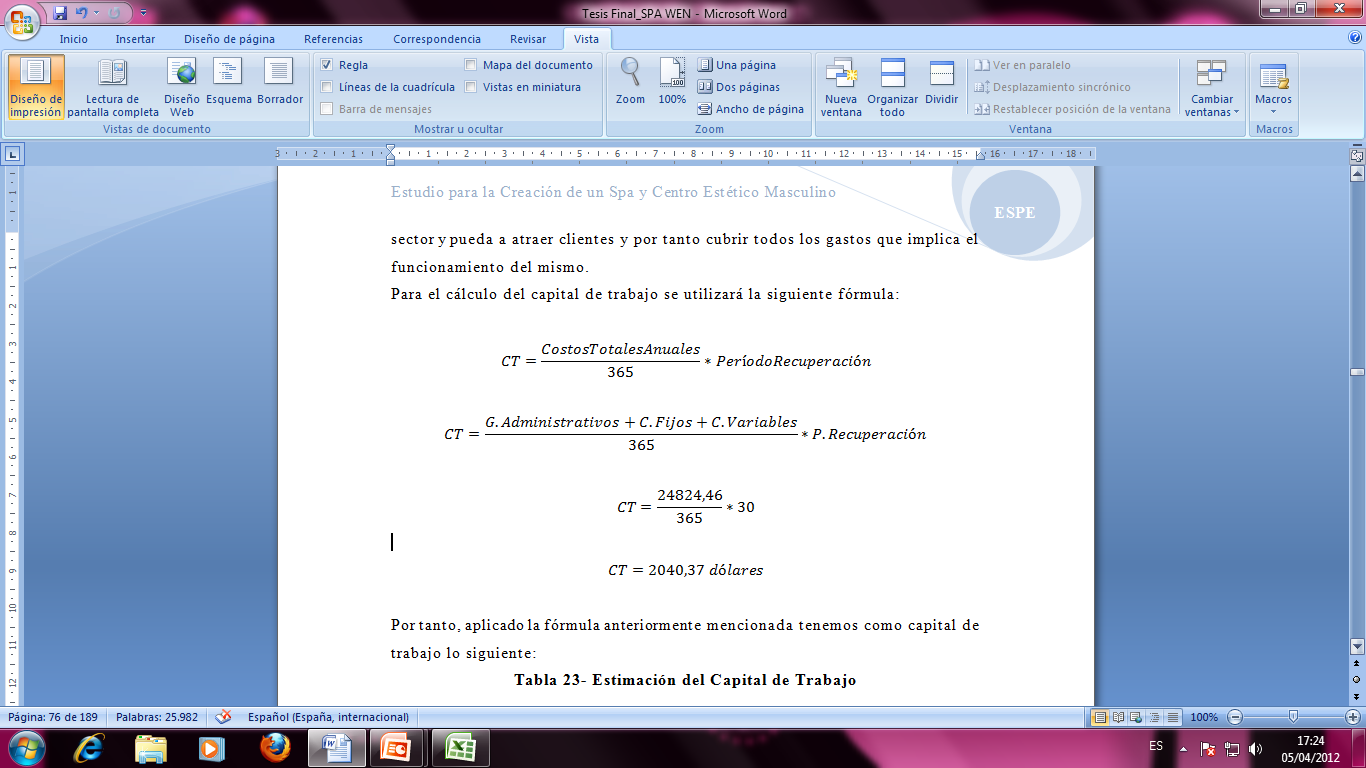 PRESUPUESTO DE INVERSIÓN
RESUMEN DE INVERSIONES
PRESUPUESTO DE INGRESOS
PRESUPUESTO DE EGRESOS
ESTRUCTURA DE FINANCIAMIENTO
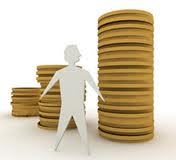 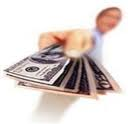 PUNTO DE EQUILIBRIO
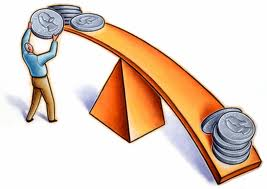 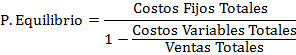 ESTADO DE RESULTADOS DEL PROYECTO
ESTADO DE RESULTADOS DEL INVERSIONISTA
FLUJO DE FONDOS DEL PROYECTO
FLUJO DE FONDOS DEL INVERSIONISTA
TASA DE DESCUENTO DEL PROYECTO
TASA DE DESCUENTO DEL INVERSIONISTA
VALOR ACTUAL NETO
PROYECTO
INVERSIONISTA
TASA INTERNA DE RETORNO
PROYECTO
INVERSIONISTA
PERIODO DE RECUPERACION
PROYECTO
INVERSIONISTA
RELACION COSTO BENEFICIO
PROYECTO
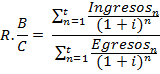 INVERSIONISTA
ANALISIS DE SENSIBILIDAD
PROYECTO
INVERSIONISTA
CONCLUSIONES Y
 RECOMENDACIONES
CONCLUSIONES
CONCLUSIONES
RECOMENDACIONES
U
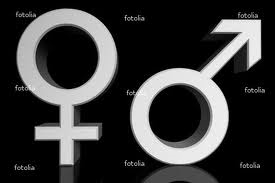 MO
SPA Y CENTRO ESTÉTICO
EXCLUSIVO PARA HOMBRES
GRACIAS!!!